Jesus is taken down from the cross
Peace be with you, 
My own peace I give you.
A peace which 
The world cannot give ,
This is my gift to you.

John 14:27
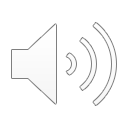 All is fulfilled!
Now there are
No cries of sorrow 
no pain, no struggle.
A corpse finally at peace,
Secure in his mother’s embrace.

Silence
Intimacy
Peace.

A mother tenderly
Enfolding the child of her womb,
Cherishing his blood-stained body;
Naked as the day
She gave birth.

Now she hushes him
Into the dawn of new birth..
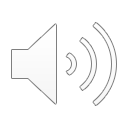 The skulls of our fore-bearers,
A symbol of death,
Now superseded
By the new creation.

A new dawn
Filtering through new life.

The dove,
Bearing an olive branch,
Announces
The new covenant of peace.
His gift to all.
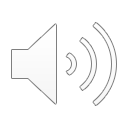 We Pray

Lord of Life
We pray with Mary:
Give us faith to love
When our hearts feel cold.

Give us hope 
When all seems lost,
And trust
When we feel bereft.

In Jesus, may we find
The source
Of our new life
And our peace.
We Paray
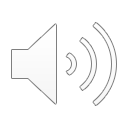 Jesus is buried in the Tomb
Unless the grain of wheat falls
Into the earth and dies
It remains a single grain.
If it dies
It yields a rich harvest.

John 12:24
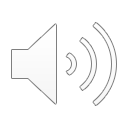 The burial cloth
Translucent
Revealing
A body at rest.
The face at peace.
Wounded hands
Marked with red blood.
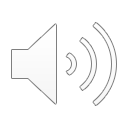 Inside the tomb is dark and spacious
Outside, the promise  of a bright morning

The light is breaking
Through the stone
Which seeks the entrance.
Within the linen cloths
The body dazzles,
Like – 
  a pearl in the oyster shell
  a chrysalis in a cocoon
  a seed in germination
  an embryo in the womb.

The inexplicable
Untouchable
Invisible
Recreating the energy!
Into the soil
Swollen with new life.
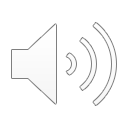 We Pray
Help us to believe
Lord
That ends
Are but beginnings
And that graves
Are but the doorway
To a new life.

For you are
The Lord
Of the living 
And the dead.
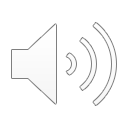